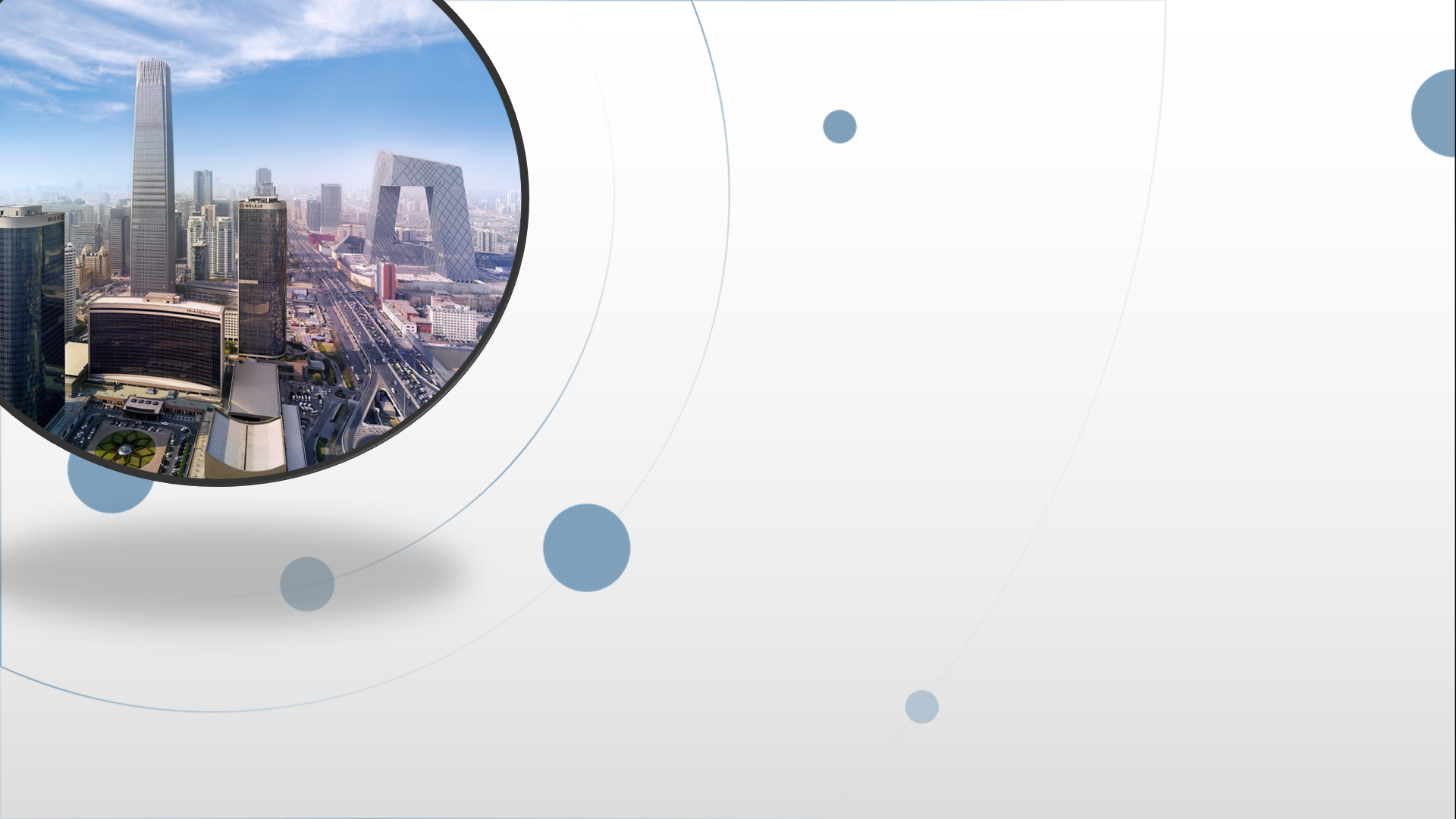 朝阳区线上课堂·高一年级数学
函数方程不等式综合
北京中学  洪朝晖
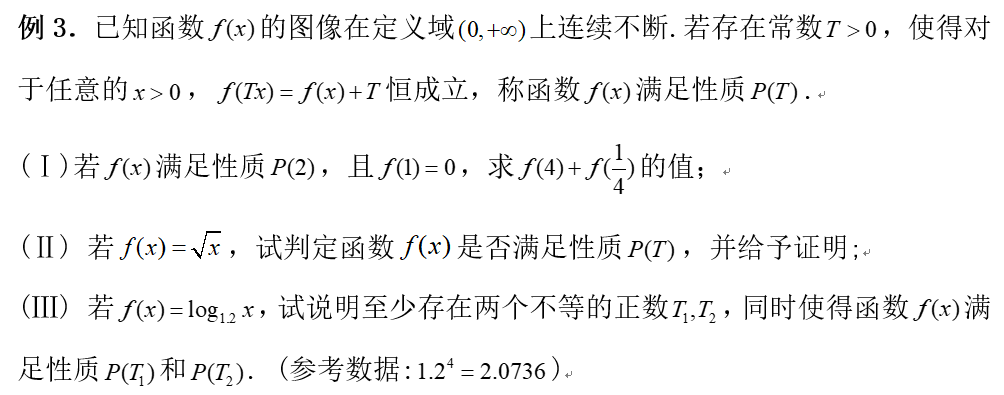 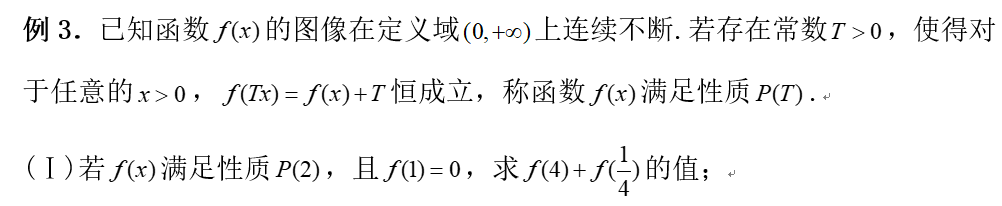 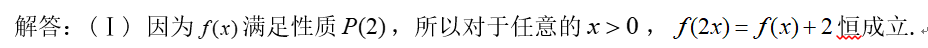 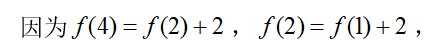 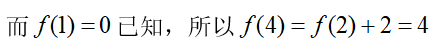 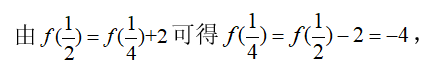 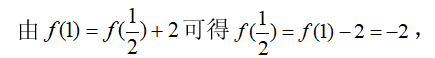 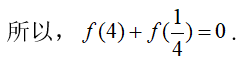 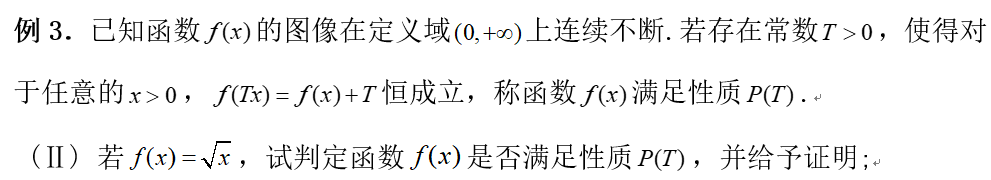 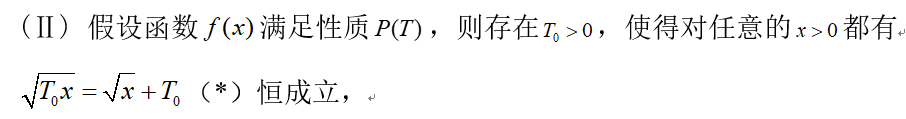 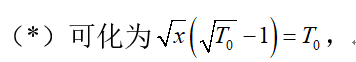 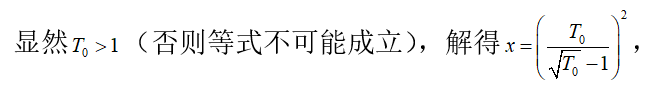 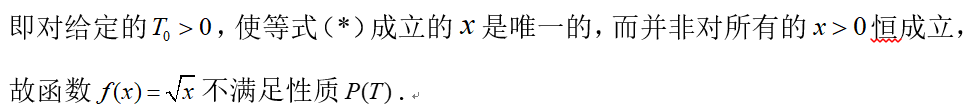 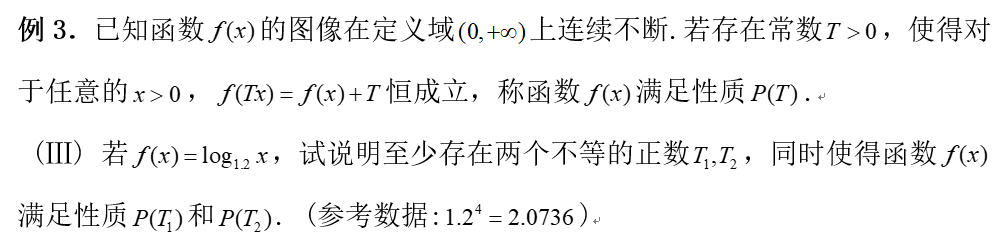 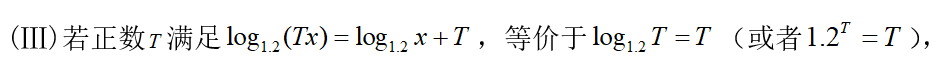 方程有两解
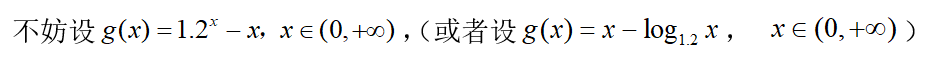 函数有两个零点
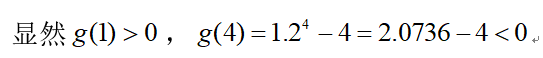 （零点存在性定理）
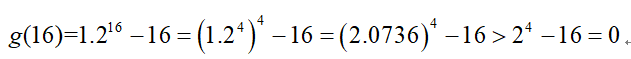 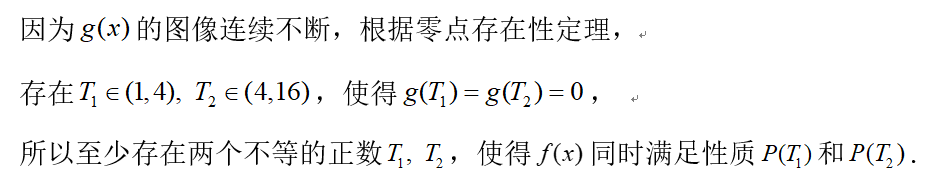 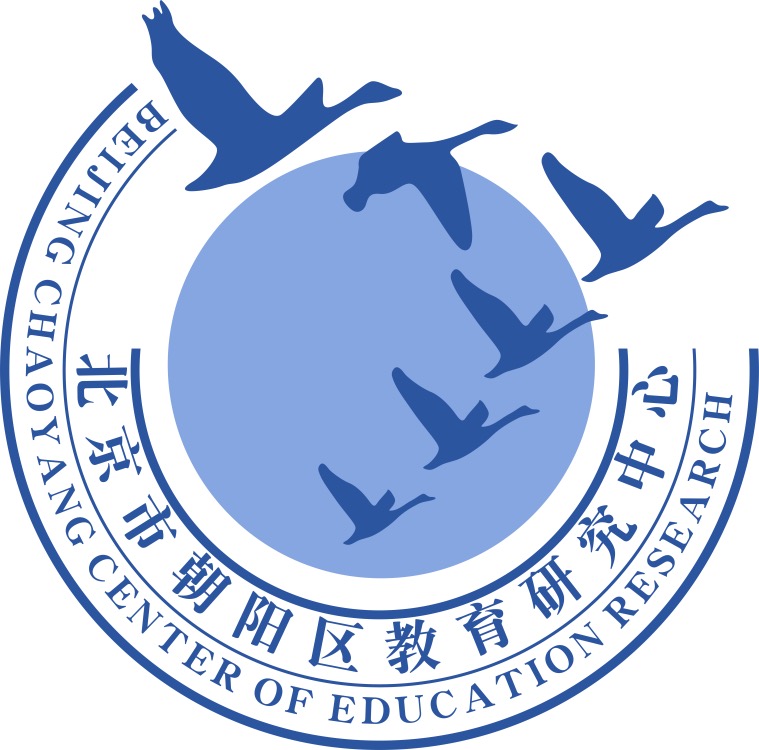 谢谢您的观看
北京市朝阳区教育研究中心  制作